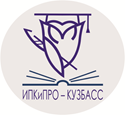 ВЕБ-СЕМИНАР «НАУЧНО-МЕТОДИЧЕСКИЕ И ОРГАНИЗАЦИОННЫЕ АСПЕКТЫ СОЗДАНИЯ РЕЗУЛЬТАТА ИНТЕЛЛЕКТУАЛЬНОЙ ДЕЯТЕЛЬНОСТИ ПЕДАГОГОВ»
Варова Татьяна Ивановна, 
заведующая лабораторией научно-методического сопровождения инновационной и экспериментальной деятельности в образовании КРИПКиПРО
Коровина Наталья Анатольевна, заведующая лабораторией научно-методического сопровождения управления интеллектуальной собственностью КРИПКиПРО
ТРЕБОВАНИЯ к оформлению рукописи, представляемой в Центр издательско-полиграфической деятельности КРИПКиПРО:
https://ipk.kuz-edu.ru/files/podrazdeleniya/cipd/Trebovan%20k%20rukopisi.pdf

Приглашаем!
2 февраля 2021 г. на семинар «Подготовка продукта инновационной деятельности в виде рукописи: требования к содержанию и оформлению, публикация»
Место проведения: КРИПКиПРО
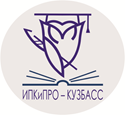 Продукты деятельности инновационных площадок как результат интеллектуальной деятельности
Варова Татьяна Ивановна, 
заведующий лабораторией научно-методического сопровождения инновационной и экспериментальной деятельности в образовании КРИПКиПРО
Телефон: (3842) 31-15-89; 8905-902-02-95
Электронный адрес : nmcid@yandex.ru
Инновационная деятельность
П. 3. Инновационная деятельность ориентирована на совершенствование научно-педагогического, учебно-методического, организационного, правового, финансово-экономического, кадрового, материально-технического обеспечения системы образования и осуществляется в форме реализации инновационных проектов и программ организациями, осуществляющими образовательную деятельность, и иными действующими в сфере образования организациями, а также их объединениями. При реализации инновационного проекта, программы должны быть обеспечены соблюдение прав и законных интересов участников образовательных отношений, предоставление и получение образования, уровень и качество которого не могут быть ниже требований, установленных федеральным государственным образовательным стандартом, федеральными государственными требованиями, образовательным стандартом.
Ст. 20. Федеральный закон "Об образовании в Российской Федерации" 
№ 273-ФЗ от 29 декабря 2012 года с изменениями 2020 года
Инновационная деятельность
1. Инновационная деятельность осуществляется в Кемеровской области в форме реализации инновационных проектов и программ организациями, осуществляющими образовательную деятельность, и иными действующими в сфере образования организациями, а также их объединениями.
В целях создания условий для реализации инновационных проектов и программ, имеющих существенное значение для обеспечения развития системы образования, организации, указанные в абзаце первом настоящей статьи, реализующие указанные инновационные проекты и программы, признаются региональными инновационными площадками и составляют инновационную инфраструктуру в системе образования Кемеровской области.
Статья 7. Инновационная деятельность в сфере образования, Закон об образовании Кемеровской области № 86-ОЗ (в ред. Закона Кемеровской области от 26.12.2013 N 147-ОЗ)
Инновационный продукт
Результатом инновационной деятельности организаций является инновационные продукты, которые могут использоваться для целей самой организации или выступать предметом обмена на рынке. Инновация может рассматриваться как:
  1) результат творческого процесса в виде новой продукции, технологии, методов и т. д.
  2) процесс введения новых изделий, элементов, подходов, принципов вместо действующих.
Совершенствование 
научно-педагогического, учебно-методического, организационного, правового обеспечения системы образования
Предложения по распространению и внедрению результатов инновационного проекта и программы в массовую практику
Инновационный продукт не создается вдруг, с наскока, за вечер или даже за год…
Инновация = продукт интеллектуальной деятельности
новшество, обновление, модернизация, совершенствование как тактический/ стратегический принцип ОО, муниципалитета, региона!
продукт деятельности в эффективном сотрудничестве с ярким представителем науки!
материалы, значимые для профессионального сообщества как драйверы освоения, улучшения, изменения!
технология, предлагаемая авторитетной личностью/ организацией для апробации, внедрения!
Методическая деятельность ОО – это целостная система мер, основанная на достижениях науки и практики, направленная на всестороннее развитие творческого потенциала педагога, а в конечном итоге, - на повышение качества и эффективности образовательного процесса, в т.ч. образованности, воспитанности и развитости обучающихся. Деятельность ОО находится в прямой зависимости от кадрового потенциала, в связи с чем методическая деятельность играет значительную роль, так как способствует созданию необходимых условий для роста профессионального мастерства педагога. В свою очередь это диктует необходимость совершенствования методической  деятельности (Ю.К. Бабанский и М.М. Поташник).
Термин «методическое обеспечение» используется в педагогике в двух смыслах: как процесс и как результат
Методическое обеспечение как результат  – это совокупность всех учебно-методических документов (планов, программ, методик, учебных пособий и т.д.), представляющих собой системное описание образовательного процесса, который впоследствии будет реализован на практике. Методическое обеспечение является дидактическим средством управления подготовкой специалистов, комплексной информационной моделью педагогической системы, задающей структуру и отображающей определенным образом ее элементы.
Методическое обеспечение как процесс – это планирование, разработка и создание оптимальной системы учебно-методической документации и средств обучения, необходимых для эффективной организации образовательного процесса в рамках времени и содержания, определяемых образовательной программой.
Методическая продукция в ОО
Методическая продукция в ОО представляет собой информационно-образовательный продукт, ее создание является значительным результатом методической деятельности педагога, методиста, средством совершенствования качества образовательной деятельности.
Издание - документ, предназначенный для распространения содержащейся в нем информации, прошедший редакционно-издательскую обработку, полученный печатанием или теснением, полиграфически самостоятельно оформленный, имеющий выходные сведения.
Согласно межгосударственному стандарту в рамках системы стандартов по информации, библиотечному и издательскому делу основными видами информационных продуктов являются 
учебно-программные 
учебно-теоретические 
учебно-практические 
учебно-методические
учебно-наглядные издания
Рукопись - это текст на бумаге 
(или другом материале), написанный от руки,
 обычно текст какого- либо произведения, 
написанный от руки 
автором